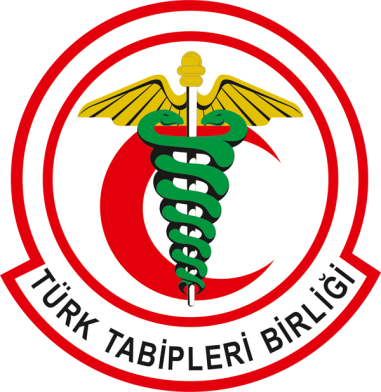 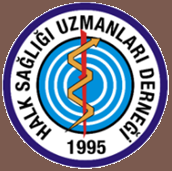 ÖNCELİKLİ HALK SAĞLIĞI SORUNU OLARAK
SAĞLIKTA ÇETELEŞME
Prof. Dr. Tuğrul Erbaydar
İstanbul Okan Üniversitesi Tıp Fakültesi
Halk Sağlığı Uzmanları Derneği
Önemli halk sağlığı sorunu,
Sık görülen
Çok sayıda ölüme ve engelliğe yol açan,
Ağır sosyal ve ekonomik zararlara yol açan
							…..  sorundur.
Sağlıkta çeteleşme, önemli ve öncelikli bir halk sağlığı sorunudur.

Sorunun nedenleri, sağlığın piyasalaştırılması ile ilişkilidir.
1961 > 1982 Anayasa Değişikliği
1961 / Md.49-“Devlet, herkesin beden ve ruh sağlığı içinde yaşayabilmesini ve tıbbi bakım görmesini sağlamakla ödevlidir.”

1982 / Md.56 “Herkes, sağlıklı ve dengeli bir çevrede yaşama hakkına sahiptir.. 
	Devlet, herkesin hayatını, beden ve ruh sağlığı içinde sürdürmesini sağlamak; insan ve madde gücünde tasarruf ve verimi artırarak, işbirliğini gerçekleştirmek amacıyla sağlık kuruluşlarını tek elden planlayıp hizmet vermesini düzenler.
	Devlet, bu görevini kamu ve özel kesimlerdeki sağlık ve sosyal kurumlarından yararlanarak, onları denetleyerek yerine getirir.
	Sağlık hizmetlerinin yaygın bir şekilde yerine getirilmesi için kanunla genel sağlık sigortası kurulabilir.”

1982 / Md. 65 “Devlet, sosyal ve ekonomik alanlarda Anayasa ile belirlenen görevlerini, bu görevlerin amaçlarına uygun öncelikleri gözeterek malî kaynaklarının yeterliliği ölçüsünde yerine getirir.”
SAĞLIKTA DÖNÜŞÜMÜN DAYANAKLARI
Dünya Bankası’ndan alınan “Know-How”
1996 - Sağlık Sektörü Reformu ve Sürdürülebilir Finansman Flagship Programı – Paul Shaw (Dünya Bankası)
	(Flagship Program on Health Sector Reform and Sustainable Financing)

Flagship Program; DB + Harvard School of Public Health (1996 – 2000)
- SB’dan üst düzey katılım
Kurs Eğitim Materyali – 1997
Materyalin yeniden yazımı - Roberts ve ekibi, 1998
- 2003; Show  Bill & Melinda Gates Vakfı ‘Health Finance and Policy’ ekibinde yer aldı.
Flagship Programı Kurs Eğitim Materyali
Flagship Programı Kurs Eğitim Materyali
Getting Health Reform Right



Oxford University Press
(2002)
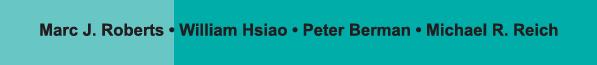 (2009)
Flagship Programı Kurs Eğitim Materyali
Getting Health Reform Right



Oxford University Press
(2004)
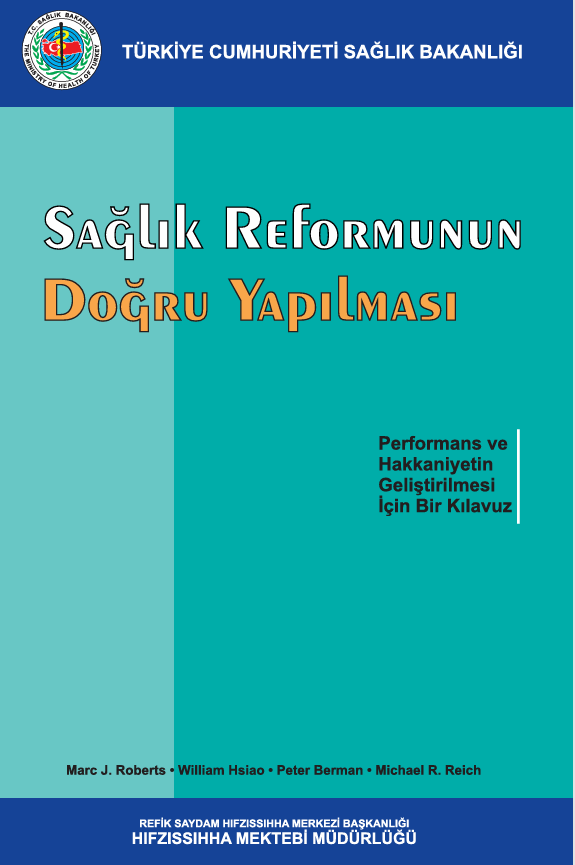 Önsöz’den
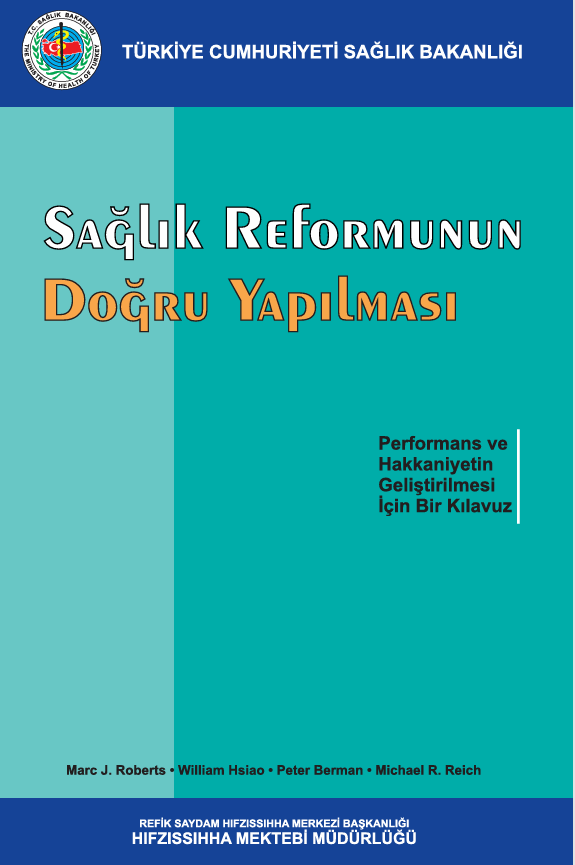 “Sağlık Bakanlığımız tarafından uygulanmakta olan SDP kapsamında yapılacak çalışmalarda kaynak olarak kullanılması açısından bu kitabın faydalı olacağına inanıyoruz.”
Prof. Dr. Recep Akdağ
Sağlık Bakanı
Sağlık Reformunun Doğru Yapılması
Bölümler:
I. SAĞLIK SİSTEMİNİN ANALİZİ 
	(Sağlık reformu döngüsü, Sağlık sektörünün performansının değerlendirilmesi, Siyasi analiz ve stratejiler, Sağlık sistemlerinin değerlendirilmesi için hedefler, Sağlık sistemi performansının değerlendirilmesi, Teşhisten sağlık sektörü reformuna)

II. KONTROL DÜĞMELERİ 
	(Finansman, Ödeme, Organizasyon, Düzenleme,  Davranış, Sonuçlar)
Sağlık Reformunun Doğru Yapılması
Bölümler:
I. SAĞLIK SİSTEMİNİN ANALİZİ 
	(Giriş, Sağlık reformu döngüsü, Sağlık sektörünün performansının değerlendirilmesi, Siyasi analiz ve stratejiler, Sağlık sistemlerinin değerlendirilmesi için hedefler, Sağlık sistemi performansının değerlendirilmesi, Teşhisten sağlık sektörü reformuna)

II. KONTROL DÜĞMELERİ 
	(Finansman, Ödeme, Organizasyon, Düzenleme,  Davranış, Sonuçlar)
I.4-Siyasi analiz ve stratejiler
“Tüm politika reformları gibi sağlık sektörü reformu da temelde bir siyasi süreçtir.” sf.61
“Bir kriz, bir konuyu siyasi gündeme koymak için bir fırsat teşkil edebilir … Bazı durumlarda, siyasi girişimcilerin özel bir politika reformunu uygulamaya koyması için yıllara ihtiyacı vardır ve sadece doğru kriz ve siyasi koşul kombinasyonu bir araya geldiğinde başarıya ulaşılmaktadır.” sf.63
I.4-Siyasi analiz ve stratejiler
“Hükümetteki ani değişiklikler, sağlık sektörü reformu için bir fırsat teşkil edebilir. Örneğin bu, bir askeri dikta darbe ile yönetime geldiğinde söz konusu olabilir. Ancak otoriter liderler bile, güçlü çıkar grupları ve yeni politika muhalifleri ile mücadele etmek için siyasi stratejiler tasarlamalıdır. …
Şili’de, Pinochet rejimi, 1979 yılında sağlık reformuna tıp ve halk sağlığı gruplarından gelen önemli muhalefetle başa çıkabilmiştir. Ancak askeri hükümetin içinden ve dışından gelen direnç nedeniyle reformların uygulanması için beş ile on yıl arası bir süre gerekmiştir.” sf. 65
I.4-Siyasi analiz ve stratejiler
“… sağlık reformcuları, merkezi olarak belli bir politika önerisinin siyasi fizibilitesi ile ilgilenmelidir.” 
“Bir politikanın kabul edilmesini sağlama olasılığı duruma ve savunucularının -ve muhaliflerinin- becerilerine ve kararlılıklarına bağlıdır. Her bir grubun elinde hangi siyasi kaynaklar bulunmaktadır ve her biri bu özel savaşı gerçekleştirmek için ne düzeyde hazırlıklıdır?” 
“Sağlık reformunun savunucularının, her bir oyuncunun perspektifinden bu hesaplamaları anlaması ve daha sonra bu hesaplamaları etkileyecek ve reform lehine olasılıkları öne çıkaracak stratejiler inşa etmesi gerekmektedir.” sf.66
I.4-Siyasi analiz ve stratejiler
“Sağlık sektörü reformunun politikalarının nasıl yönetileceğini anlamak için dört fak tör özellikle önemlidir.” 
“Bu dört faktör –oyuncular, güç, pozisyon ve algılama- sağlık reformcularının kabul ettiği siyasi stratejiler aracılığıyla etkilenebilir.” sf.67
I.4-Siyasi analiz ve stratejiler
“İyi Organize Olmuş Gruplar İçin Odaklanmış Maliyetler: Sağlık sektör reformu çabaları genellikle doktorlar (genellikle, ulusal tıp birlikleri şeklinde iyi organize olmuştur) veya ilaç eczacılık endüstrisi (genellikle bir endüstri birliği şeklinde organize olmuştur) gibi iyi mobilize edilmiş, güçlü gruplar için odaklanmış yeni maliyetlere neden olmaktadır. Bu odaklanmış maliyetler sorunu, eğer gücü yüksek olan gruplar kendi çıkarlarını korumak için reforma karşı çıkmak için harekete geçerse reform için önemli siyasi engellere neden olabilir.” sf.68
I.4-Siyasi analiz ve stratejiler
Reform için siyasi stratejiler tasarlama konusundaki temel yapı taşı, paydaş analizidir.
“Paydaş analizi, ilgili grupların ve bunların güç ve pozisyonlarının açık bir şekilde anlaşılmasıyla tamamlandığında, bir sağlık reformcusu bir sonraki aşamaya geçebilir -reformun benimsenme şansını artıran siyasi stratejiler tasarlamak-.” sf.68
I.4-Siyasi analiz ve stratejiler
“Farklı türdeki siyasi kaynakların değeri, kısmen siyasi sistemin yapısına dayanmaktadır. Bir ülkedeki, konuşma özgürlüğü ve örgütlenme özgürlüğü olarak ifade edilen demokrasi düzeyi, grup faaliyetlerini kökten etkileyebilir. Bu faktörler, bir toplumdaki güç dağılımını ve siyasi süreçte oluşan katılım türlerini şekillendirir. Birçok gelişmekte olan ülkede, çıkar grupları iyi bir şekilde organize olmamıştır ve hükümetteki siyasi elitler, karar verme sürecine hakimdir” sf.73
I.4-Siyasi analiz ve stratejiler
“sağlık reformcularının, farklı oyuncuların elinde bulunan siyasi kaynakların bir envanterini tutması önerilmektedir. Maddi kaynakların maddi olmayan kaynaklardan ayrılması önemlidir. Çünkü oyuncular stratejilerini kaynaklarına dayalı olarak inşa etmektedir. …. Kendi siyasi kaynaklarınızı bilmeli ve stratejilerinizi bununla uyumlu olarak geliştirmelisiniz.” sf.73
I.4-Siyasi analiz ve stratejiler
“İlk siyasi strateji kümesi, oyuncuların pozisyonunu değiştirmek için mevcut güç dağılımı dâhilinde pazarlık yapılmasını içermektedir. Bu, anlaşmaları, vaatleri, ticareti ve tehditleri içerebilir.” sf.76

“İkinci siyasi stratejiler kümesi, kilit oyuncular arasında güç dağılımını değiştirmeye yönelik olarak tasarlanmıştır.” sf.77
I.4-Siyasi analiz ve stratejiler
“Bazı örnekler aşağıda yer almaktadır: 
Reformu destekleyen gruplara para, personel veya tesis vermek veya bunları ödünç vermek, 
Uzmanlıklarını artırmak için destekleyicilere bilgi ve eğitim sağlamak, 
Müttefiklere, anahtar karar vericilere lobicilik yapması için geniş erişim sağlamak, 
Müttefiklere, meşruiyetlerini geliştirmek için medya zamanı ve dikkati sağlamak; dikkatlerini uzmanlıklarına, tarafsızlıklarına, ulusal sadakatlerine ve diğer pozitif sosyal değerlere odaklamak” sf. 78
I.4-Siyasi analiz ve stratejiler
“Sağlam bir siyasi analist, aynı zamanda bunun tersini de muhalifler için yapabilir: 
İnsanları onlar için çalışmaması ve onlara katkı sağlamaması yönünde teşvik ederek muhaliflerin kaynaklarını azaltmak; bunu yaparken grubun meşruiyetine, dürüstlüğüne veya motive edici kaynaklarına saldırmak, 
Örneğin bilgi sağlamayarak muhaliflerle işbirliği yapmayı reddetmek; bunları bilgisiz ve devre dışı bırakmak, 
Muhaliflerin anahtar karar vericilere erişimini azaltmak, 
Medyayı muhaliflerden bahsetmeme konusunda yönlendirmek, onların uzman olmadığını, kendi isteklerine hizmet ettiklerini, sadakatsiz olduklarını vs. vurgulamak.” sf.78
I.4-Siyasi analiz ve stratejiler
“Bu güç stratejiler, tüm durumlarda etkili veya etik olmayabilir. Yukarıdaki liste, her zaman yapılması gerekenleri içeren bir liste değil, bir stratejistin göz önüne alması gereken güç odaklı hareket türlerine ilişkin bazı örnekleri içermektedir. “ sf.78
I.4-Siyasi analiz ve stratejiler
“Oyuncu Stratejileri : Yeni Dostlar Oluşturarak ve Düşmanların Cesaretini Kırarak Oyuncuların Sayısını Değiştirmek: Reform savunucuları aynı zamanda dost ve düşman kümesini değiştirmeye çalışan siyasi stratejileri de göz önüne almalıdır. Bu stratejiler, henüz organize olmamış olan oyuncuları seferber etmeye ve halihazırda organize olan oyuncuları dağıtmaya yönelik olabilir.” sf. 78
“…size muhalif olan koalisyonları nasıl böleceğinizi veya güçlerini kıracağınızı değerlendirmeniz önemlidir.” sf.79
Sonuç
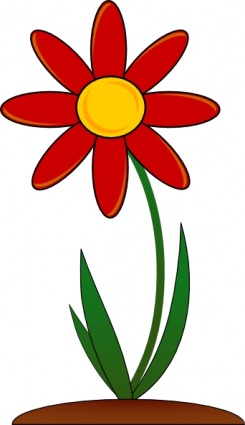 Teşekkür ederim.